Презентация на тему: «Домашние животные»
средняя группа
Шохова Ю.В.
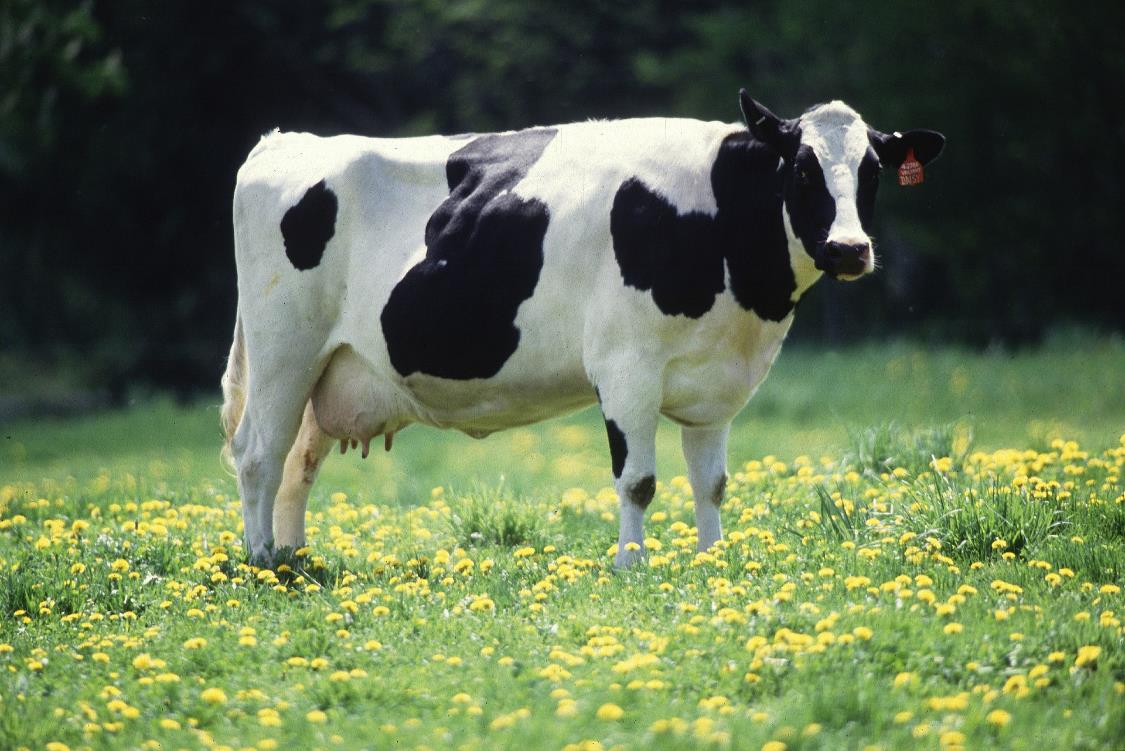 Ест траву, жуёт, молчит, 
А потом полдня мычит: 
Мне погладите бока – 
Дам парного молока
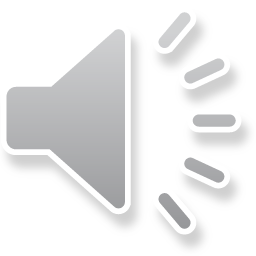 (корова)
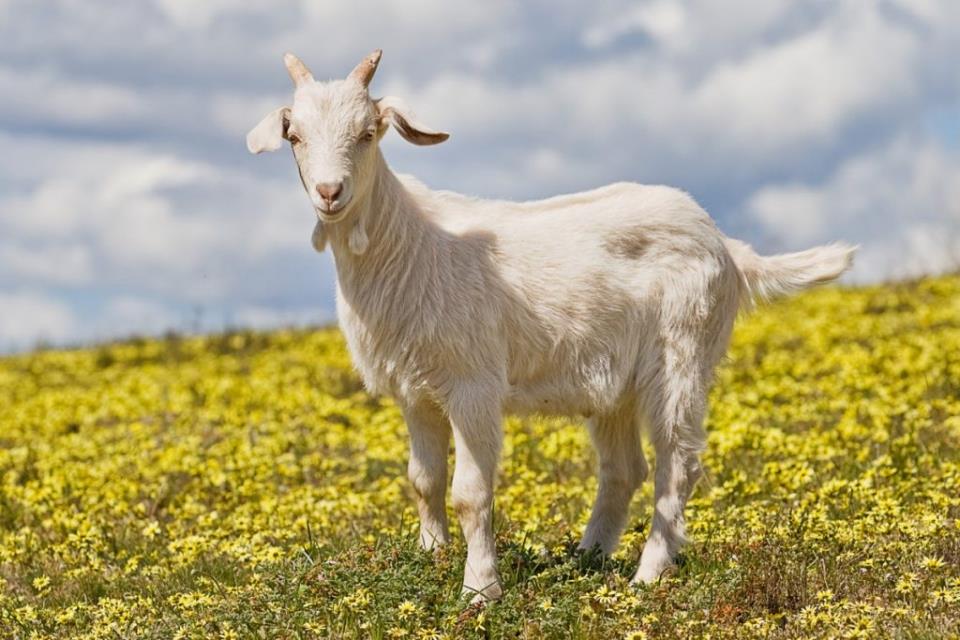 Это кто?
Бородка, рожки. 
У неё в копытцах ножки. 
Даёт великолепное 
Молочко целебное.
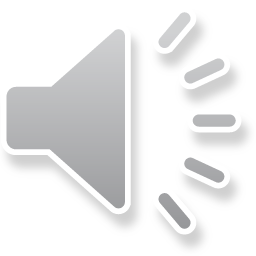 (коза)
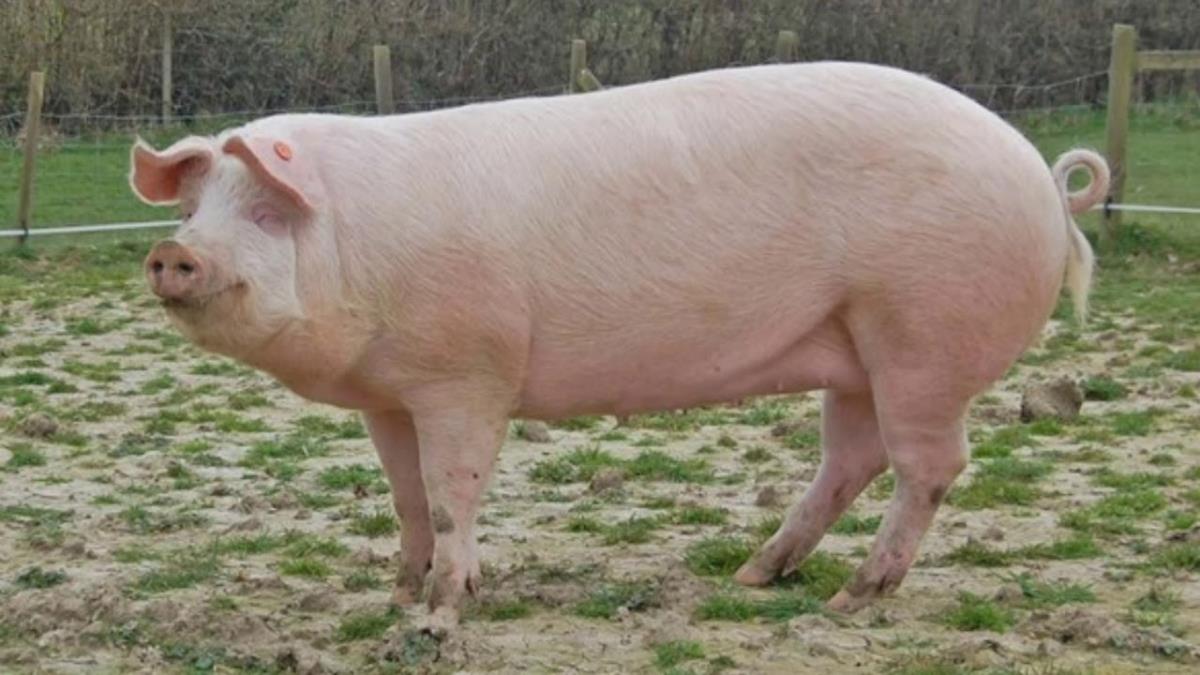 Мила, добродушна,
Нос пятачком, 
В луже лежит,
Торчит хвостик крючком.
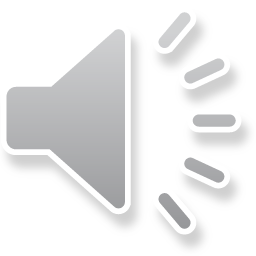 (свинья)
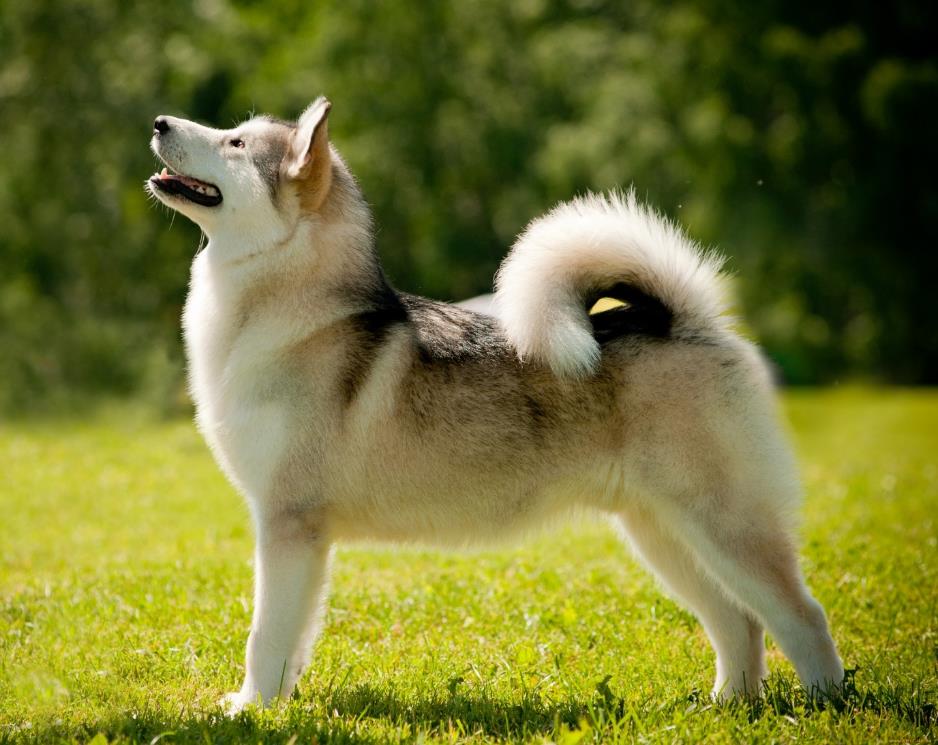 Машет радостно хвостом, 
Когда идёт хозяин в дом. 
У неё удел таков – 
Дом хранить от чужаков.
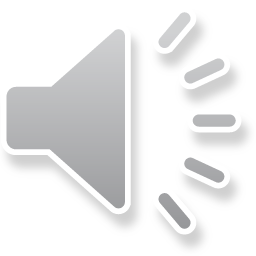 (собака)
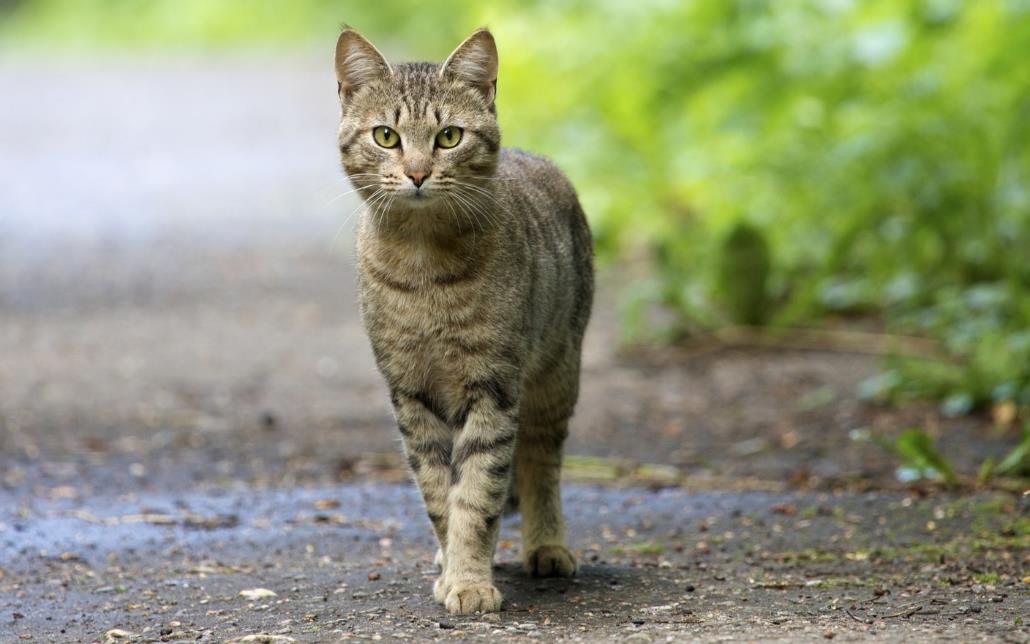 В нашем доме кто живет? 
Молоко из миски пьет. 
По ночам мышей гоняет. 
Днем на лавке отдыхает.
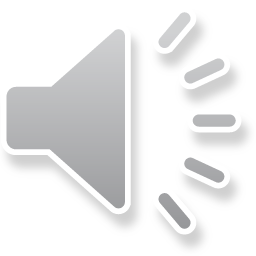 (кошка)
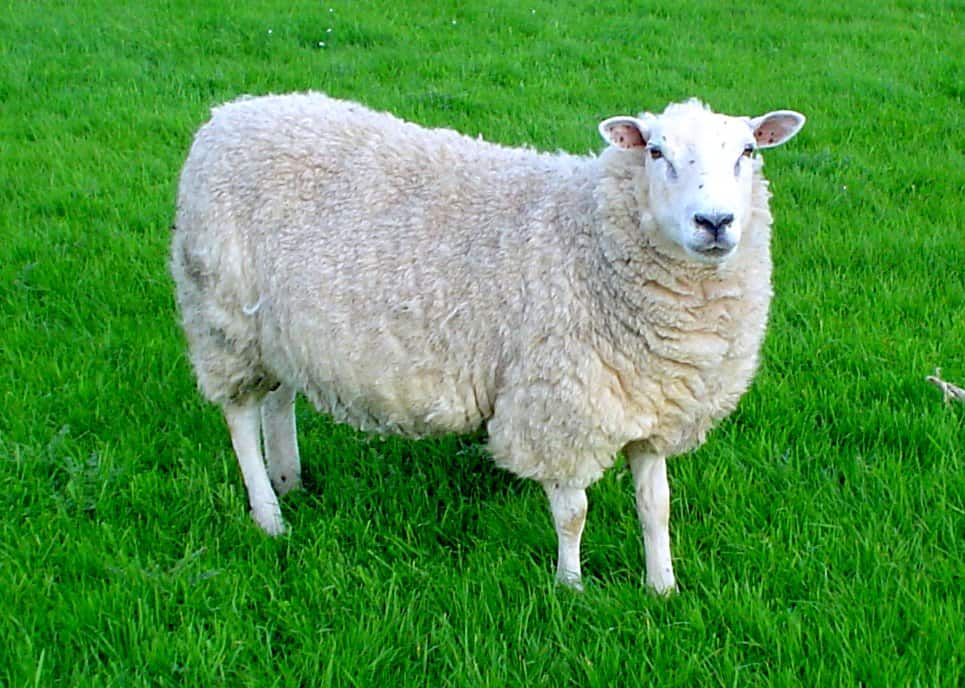 Даёт нам шерсть, чтоб мы оделись,
В одежде шерстяной согрелись. 
В отаре на лугу пасётся. 
Как, то животное зовётся?
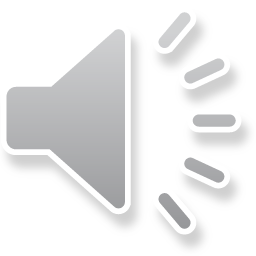 (овца)
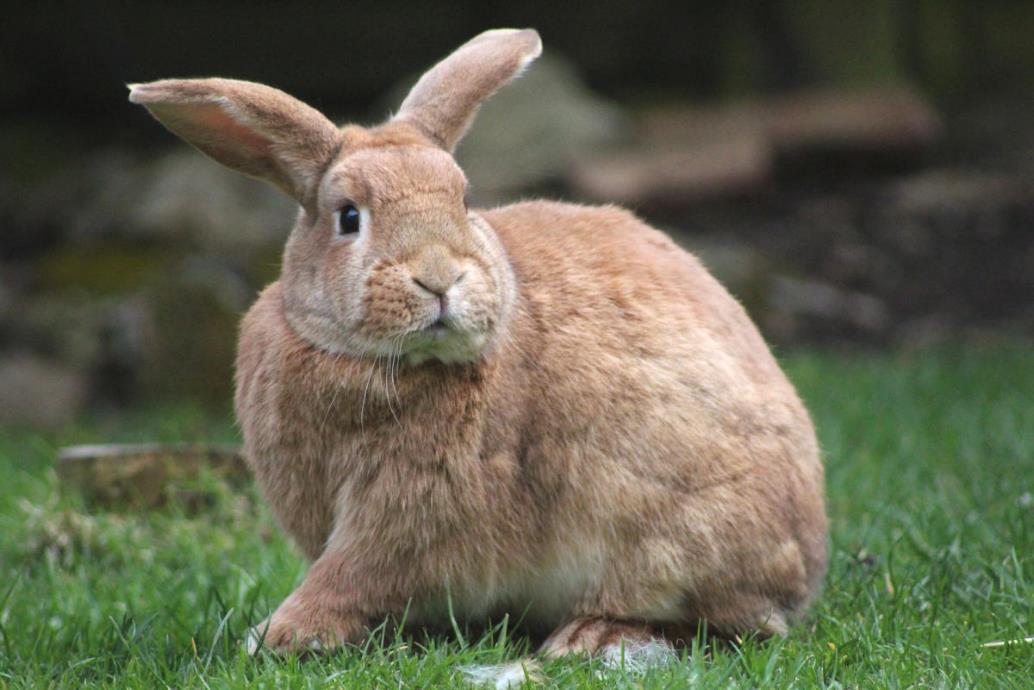 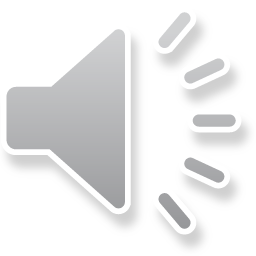 Длинное ухо,
Комочек пуха, 
Прыгает ловко,
Любит морковку.
(кролик)
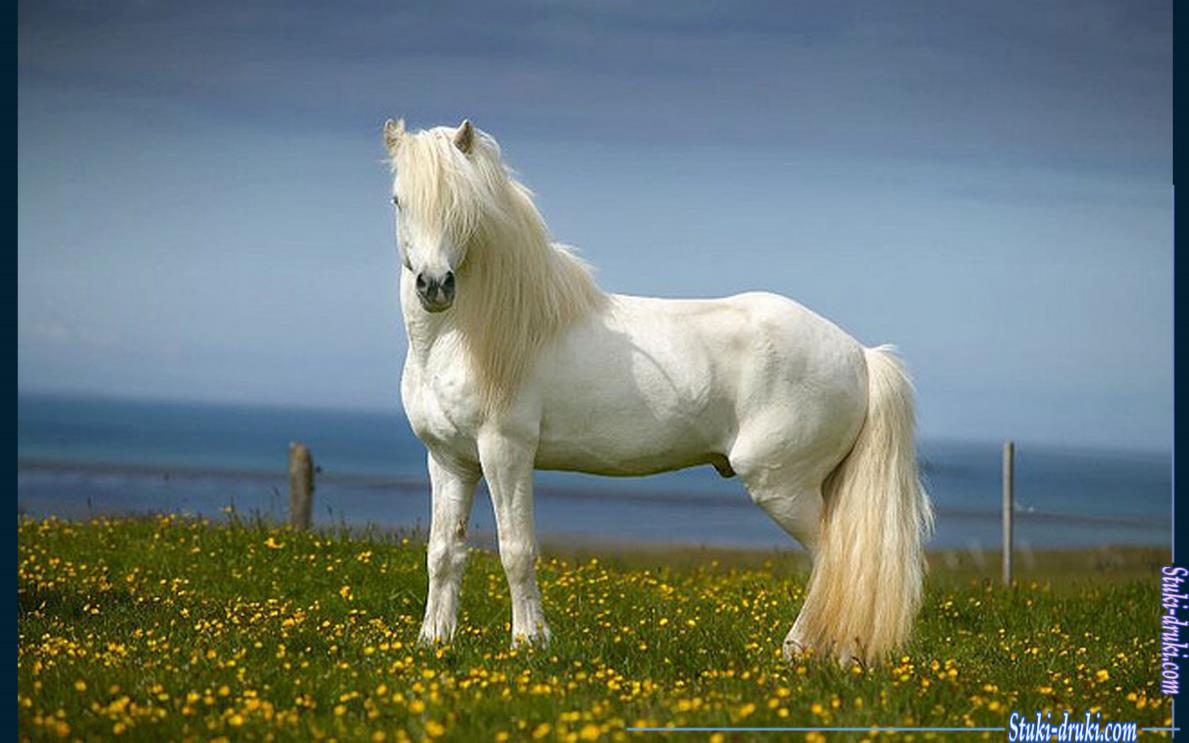 Быстрее ветра я скачу, 
”Цок-цок,” – копытами стучу, 
Я громко ”иго-го” кричу, 
Садись на спину – прокачу!
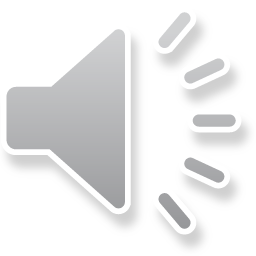 (лошадь)
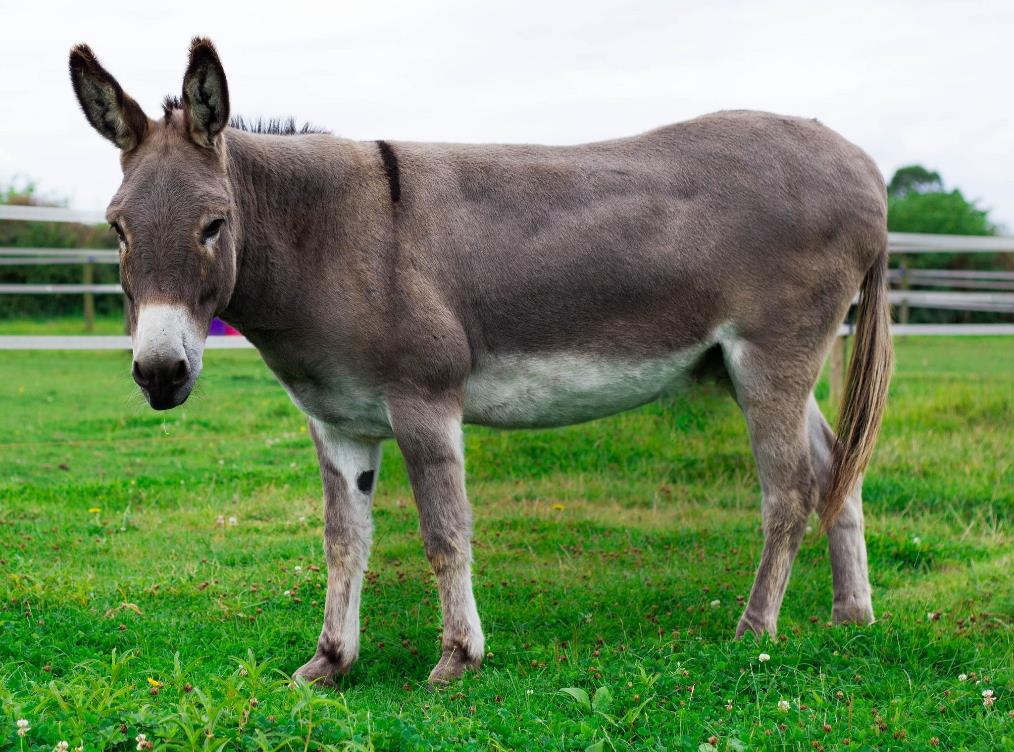 У него большие уши, 
Он хозяину послушен.
И хотя он невелик, 
Но везет, как грузовик!
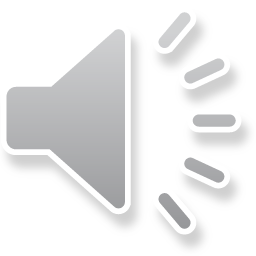 (осёл)
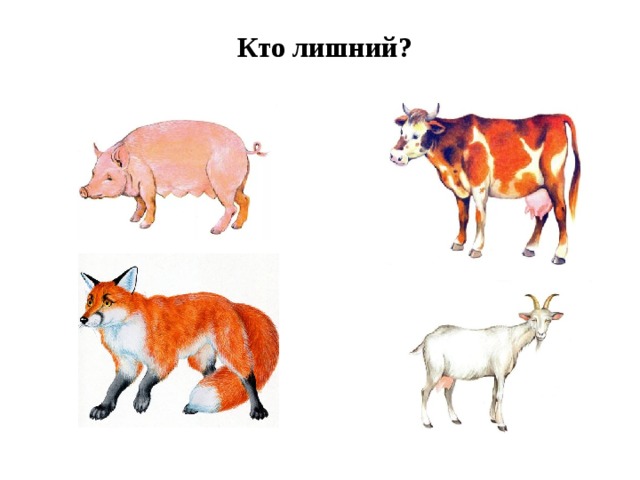 Кто лишний?
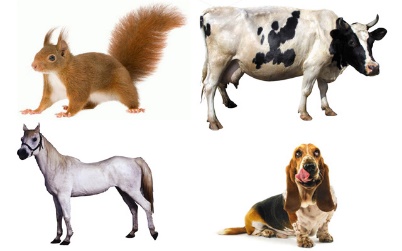 Дидактическая игра «Домашние животные и их детеныши»
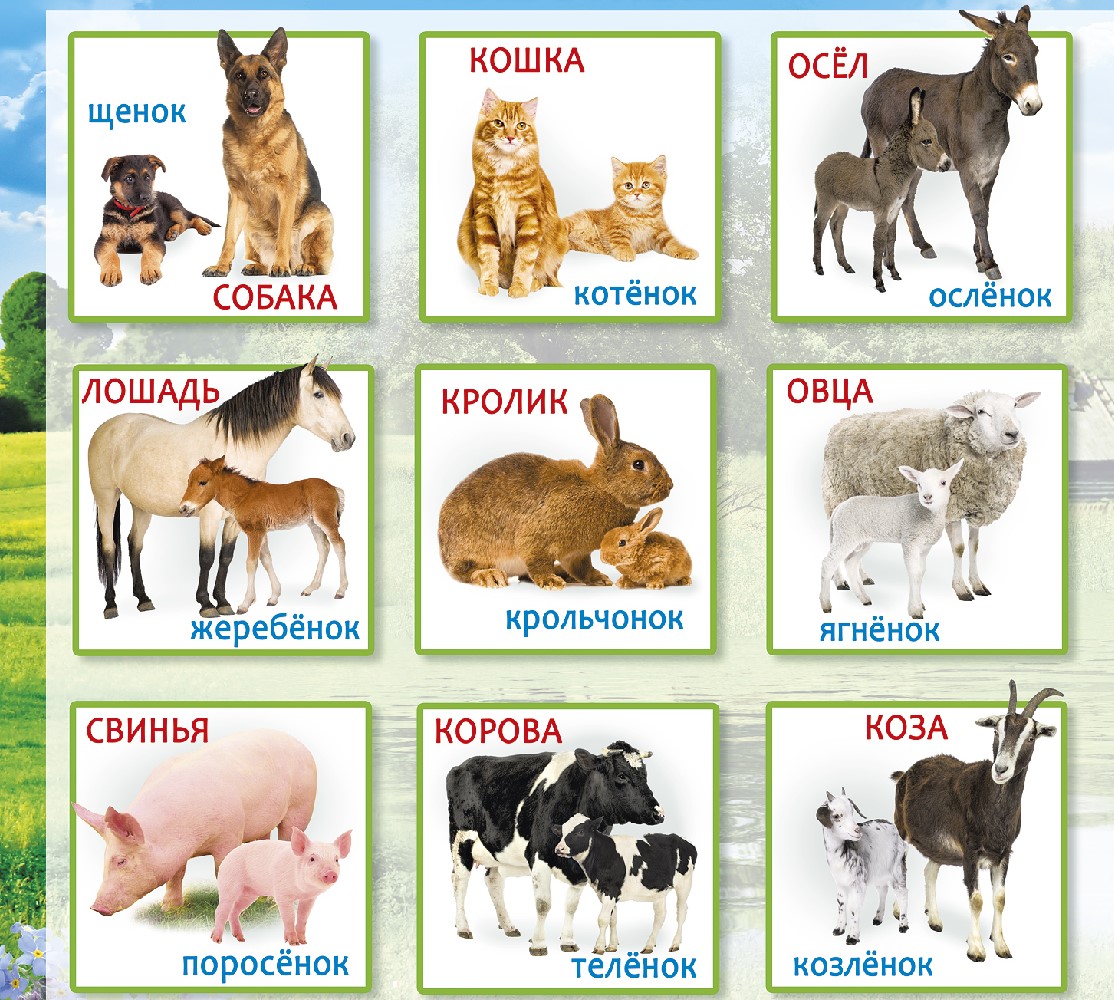 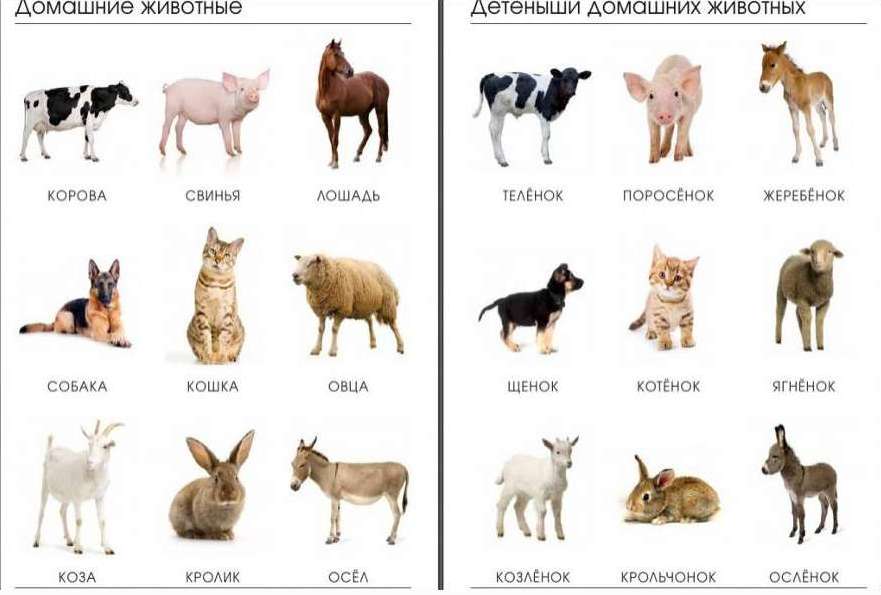 Дидактическая игра: «Кто что ест?»
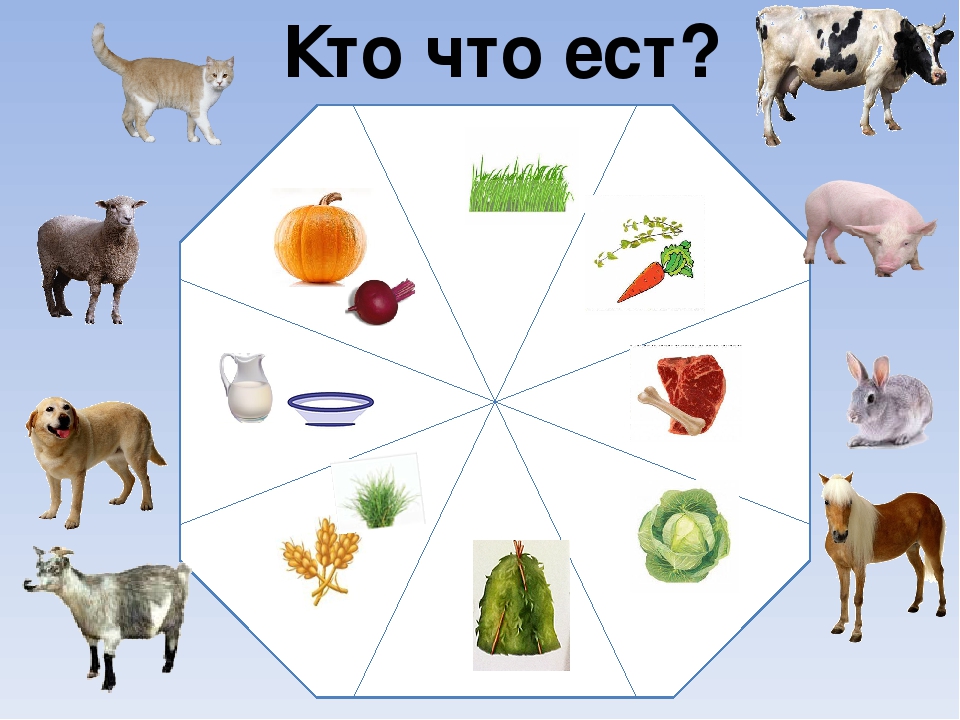 Сегодня мы с вами вспомнили наших любимцев. Давайте вспомним, кто они?   (Домашние животные).
 
Послушайте, какое хорошее стихотворение написал про них поэт Роман Сеф:
         Эти животные дома живут,
         Домашними их потому и зовут,
         Мы их укрываем в тепле от мороза,
         Их кормим и поим, коль надо – стрижем,
         Их ласково гладим, всегда бережем,
         Они к нам привязаны, очень послушны
         И к голосу нашему не равнодушны.
         Собаки прилежно наш дом стерегут,
         Все кошки, конечно, при доме живут
         И нашу еду от мышей стерегут.